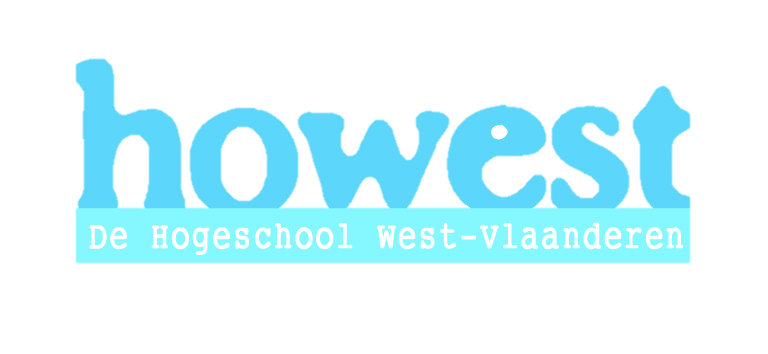 Isolatie en screening van een amylase producerende bacterie
Interne stagebegeleider: Sofie Verstraete
Externe stagebegeleider: Arpit Sharma
Céline Tronquo
Overzicht
Inleiding
Doel
Methode
Resultaten
Discussie
Conclusie
Inleiding
CGC campus Landran; India
Department of Biotechnology
olv Arpit Sharma
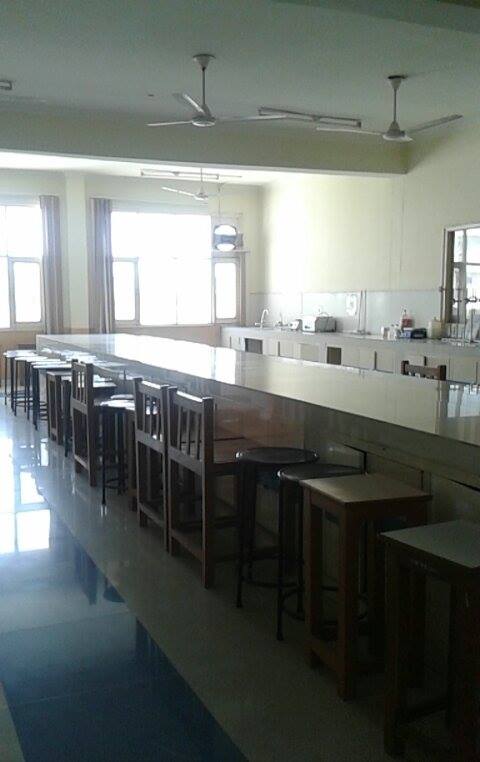 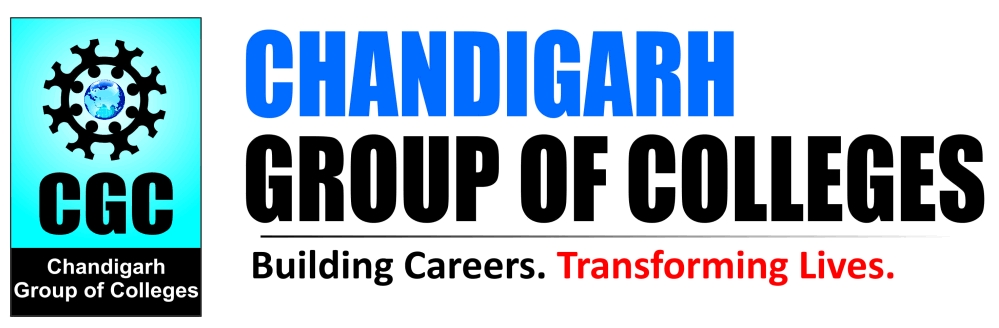 Doel
Amylase = 25 % enzym markt
Nood aan nieuwe amylase producerende bacteriën
Isolatie bacterie
Screening amylase productie
Toepassingen industrie
Voeding
Textiel
Detergent
…?
Methode
Methode: isolatie
Gecontamineerde aardappel
Verdunningsreeks
Massa productie: geoptimaliseerde broth
Methode: screening
Primaire, secundaire en tertiaire screening
DNS methode
Enzym activiteit
Lowry methode
Proteïne concentratie
Methode: identificatie
Gramkleuring
MW bepaling via SDS-PAGE
Methode: purificatie
Verwijderen ongewenste componenten
ASP met verschillende saturatie 
Dialyse
Gelfiltratie
Resultaten
Primaire screening
Resultaten
Secondaire screening
Resultaten
Tertiaire screening
Intra- of extracellulair?
Resultaten
Grampositief, staafvormig
Ammonium sulfaat precipitatie = 60% saturatie
Resultaten
Gelfiltratie chromatografie
Fractie 44
Resultaten
Purificatie tabel
Resultaten
SDS-PAGE
MW =85.960 kDa
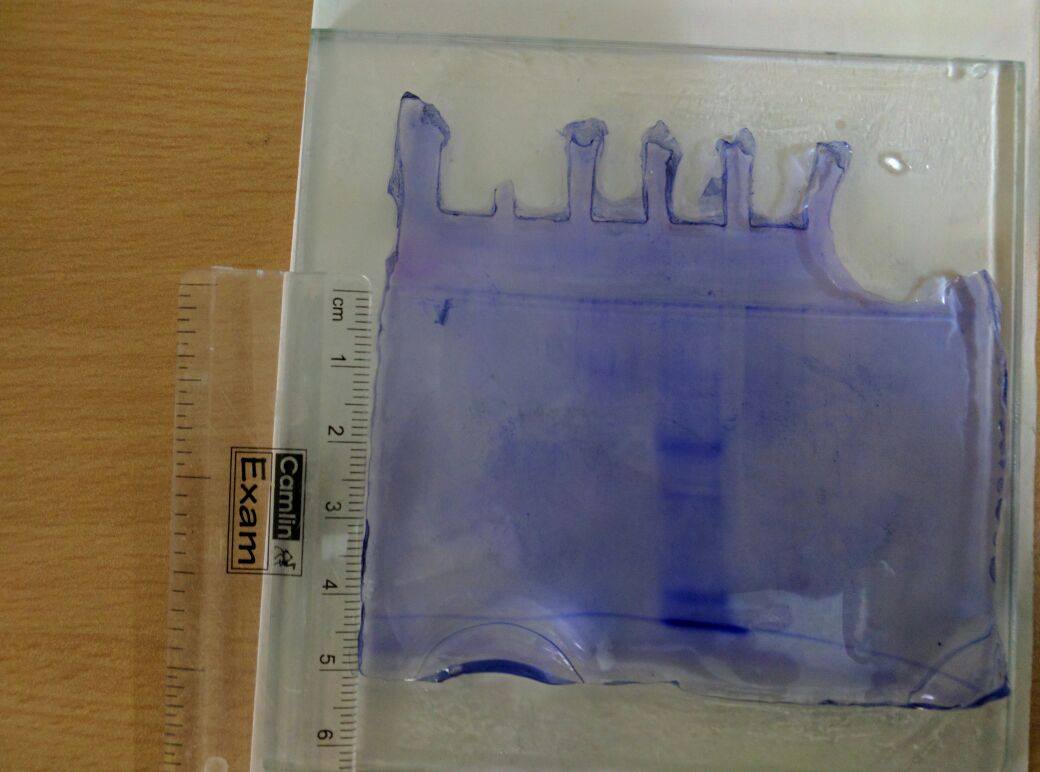 Conclusie
Productie amylase = intracellulair
Activiteit ↑ = 13.47 keer
MW = 85.960 kDa
Doel bereikt? 
Isolatie = 
Screening = 
Toepassingen = ?
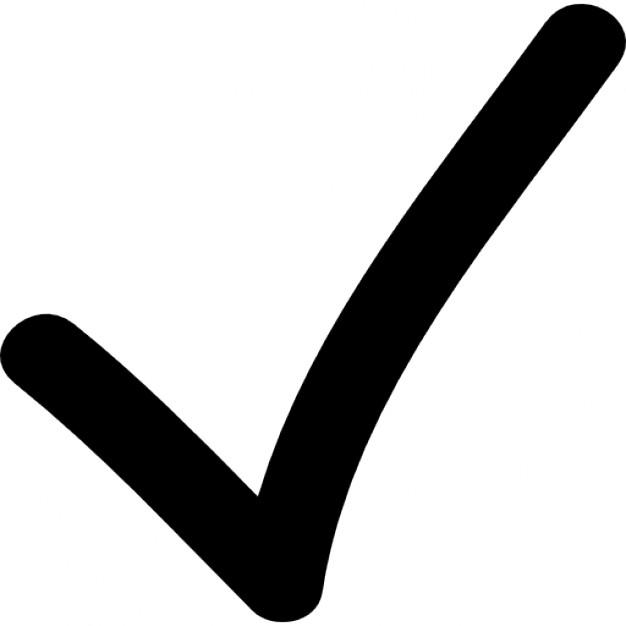 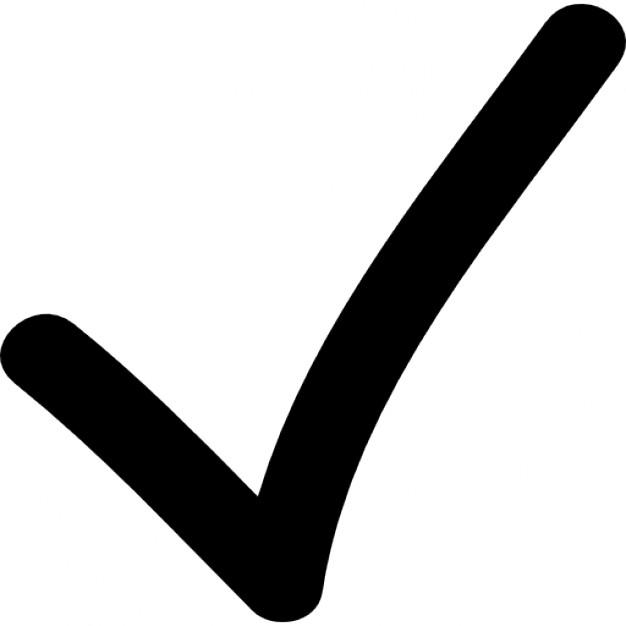 Bedankt voor jullie aandacht.
Nog vragen?
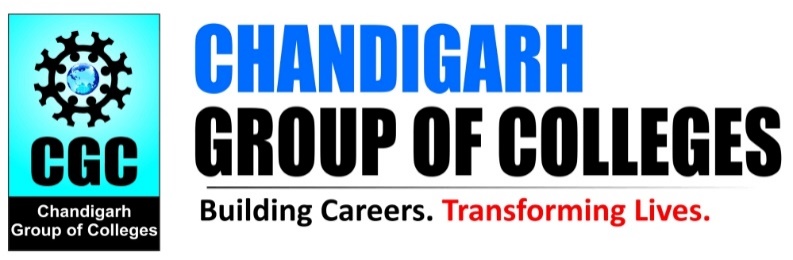 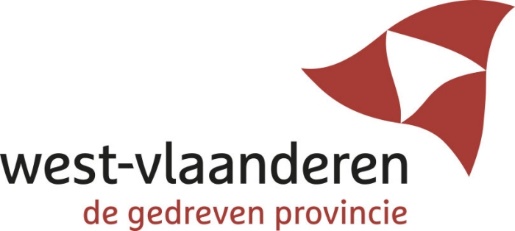 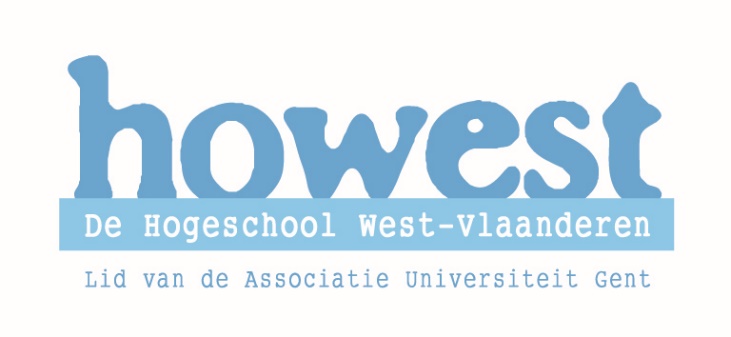